В огород мы пойдем, овощей там соберем.
Чудо – огород
Удивляется народ:Что за чудо-огород?Здесь редис есть и салат,Лук, петрушка и шпинат.Помидоры, огурцыЗреют дружно — молодцы!И картофель, и капустаРастут на грядках густо-густо.И все дружно говорят:"Мы растём здесь для ребят.За усердие и трудУрожай весь соберут".
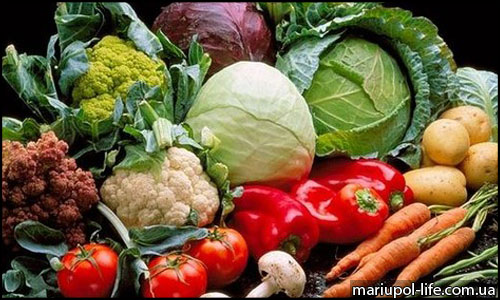 Неказиста, мелковата,Только любят все ребятаЗапеченную в костре,В ароматной кожуре.“Русский хлеб”, зовём мы крошку –Нашу добрую…
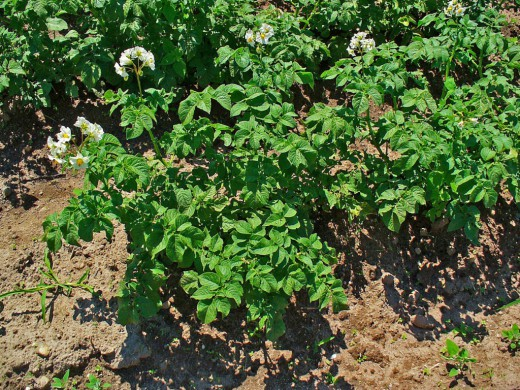 Как растет картошка?
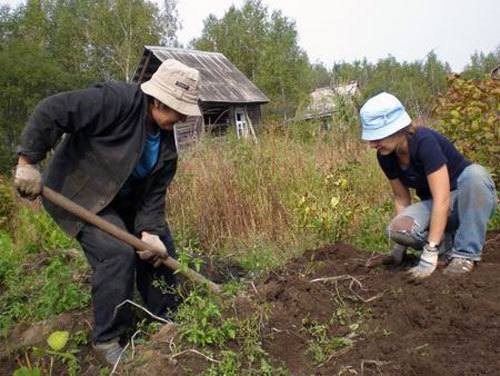 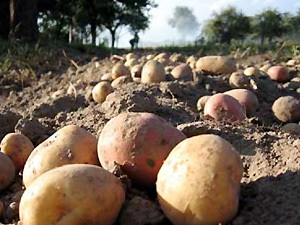 Очень яркая девицаЛетом прячется в темнице.Любят зайчики и деткиВ свежем виде и в котлетках.Эта рыжая плутовкаНазывается...
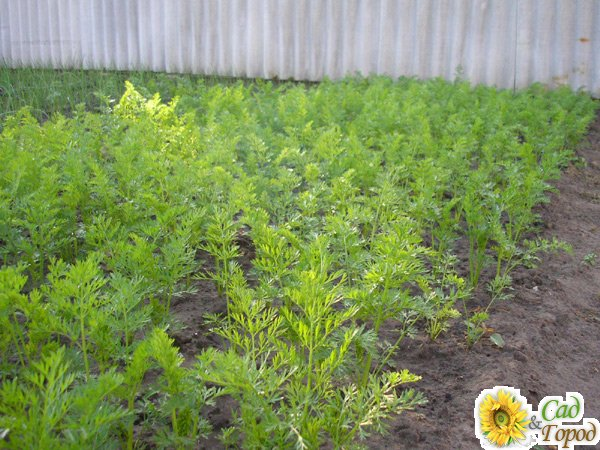 Как растет морковка?
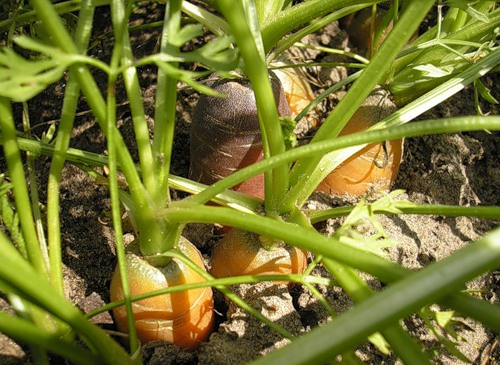 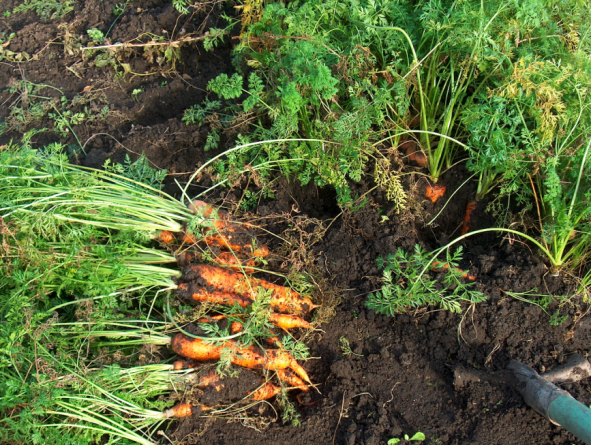 Есть на нашем огороде,Чудо вкусное в природе.Пусть она и небольшая,Только вкусная такая.Цвет бордовый и ботва,Под землей растет всегда.Отгадать нам всем пора,Этот овощ, ведь…